Komunikace problematiky oběhového hospodářství obyvatelům měst a obcí
Michal Struk, Jana Soukopová, Eduard Bakoš, Dominika TóthováMasarykova univerzita
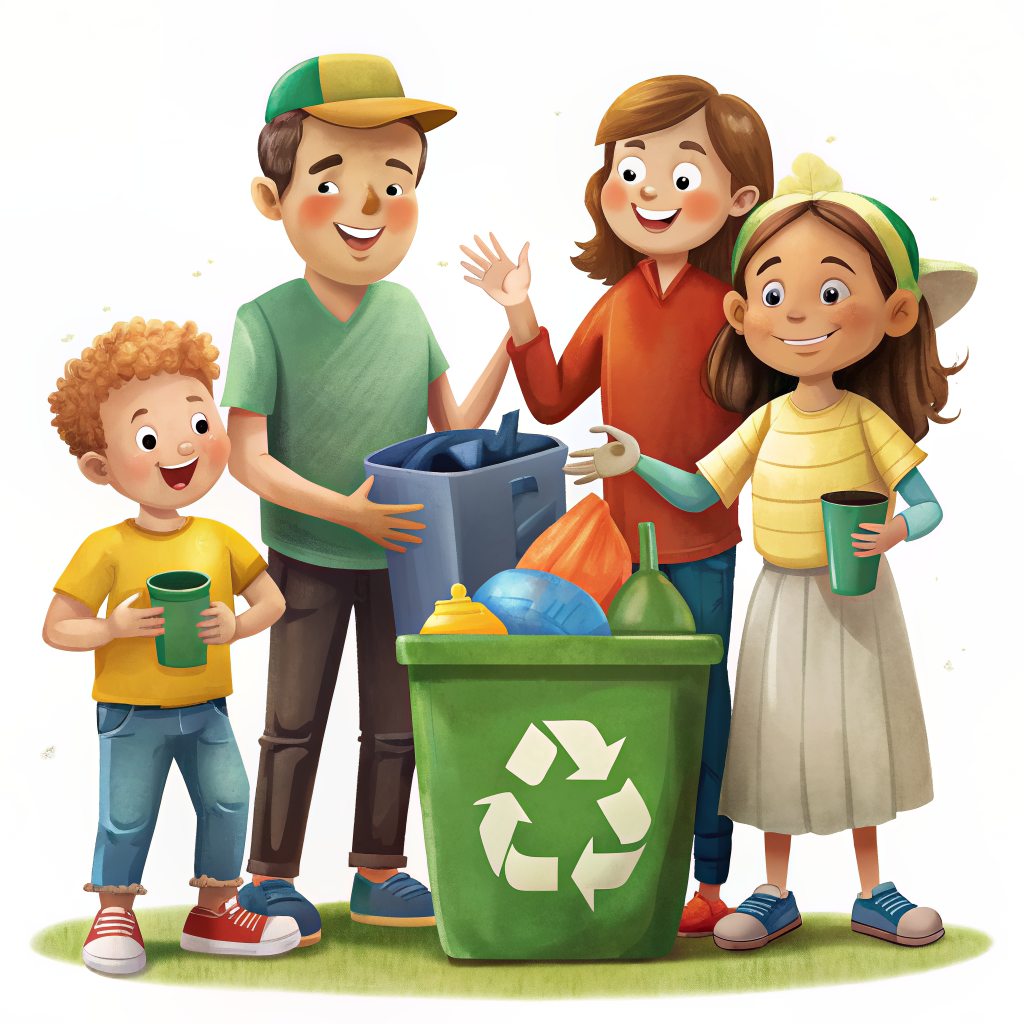 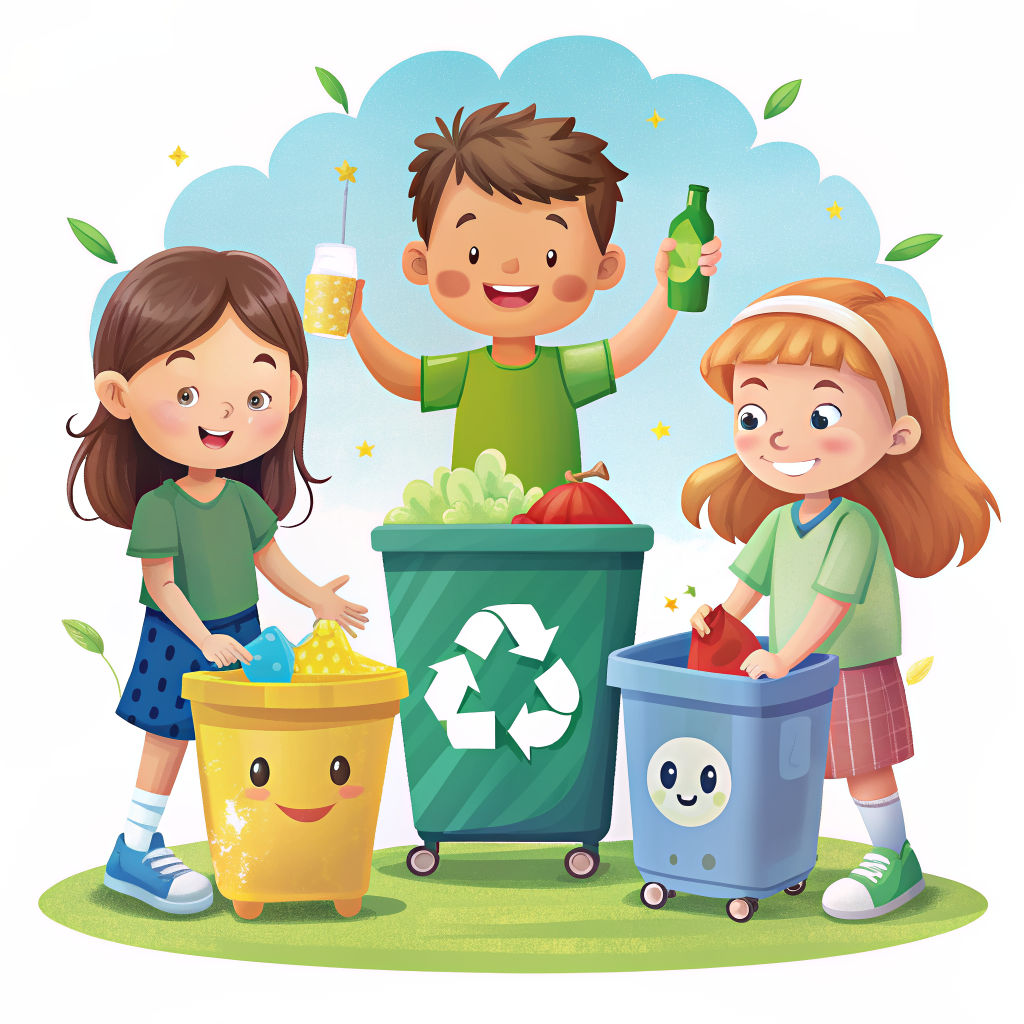 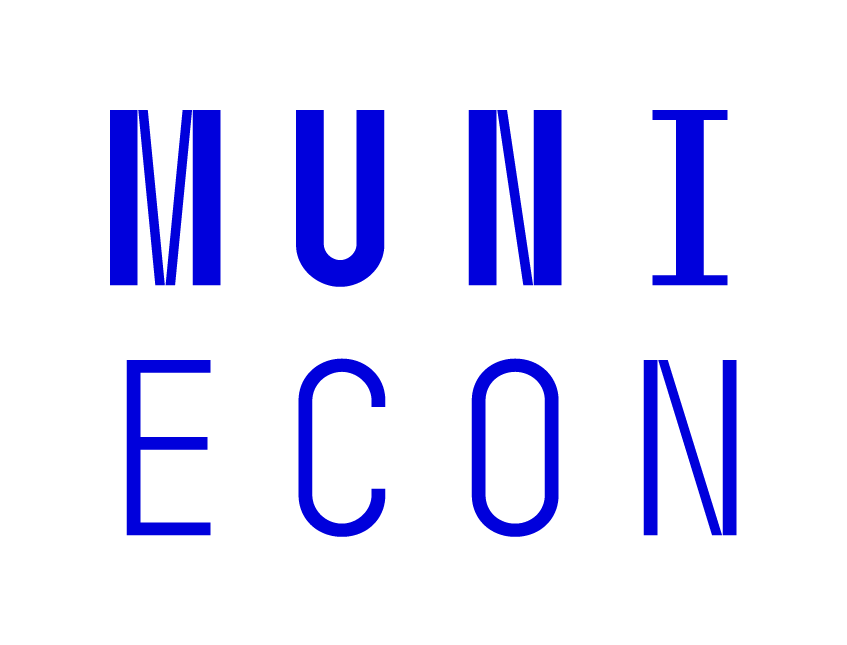 Symposium ODPADOVÉ FÓRUM, 13. 11. 2024, Hustopeče
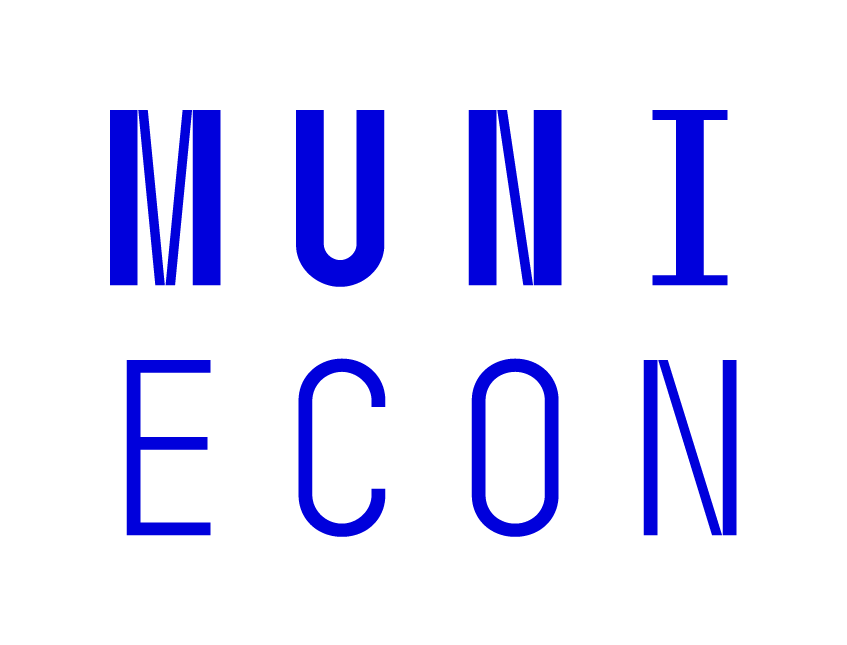 Třídění odpadu v EU
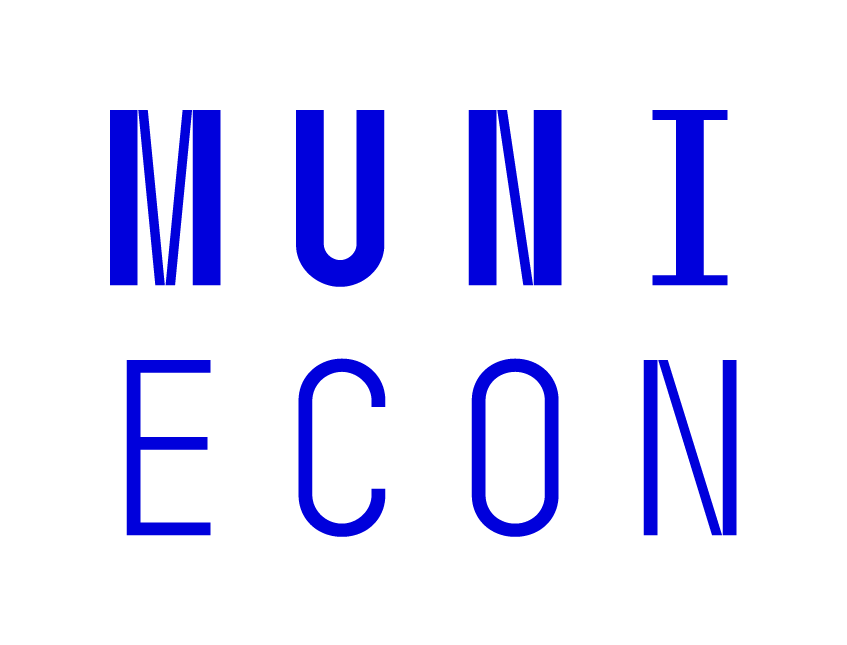 Identifikace problému
Třídění odpadu se za posledních dvacet let nejen v ČR ale i v mnoha dalších zemích významně zlepšuje
Některé země se dostaly v podstatě z nuly na více než 40% míru díky různým postupům třídění
Avšak v posledních letech lze u mnoha zemí pozorovat spíše stagnaci a i ty nejlepší země nedosahují hodnot o moc lepších než 50–60 %

Jak postupovat dál a dosáhnout na cíle pro třídění stanovené EU?
Více nádob a kontejnerů? Častější svoz odpadu? Více míst na třídění?

Lze se místo kvantitativních změn zaměřit na změny kvalitativní?
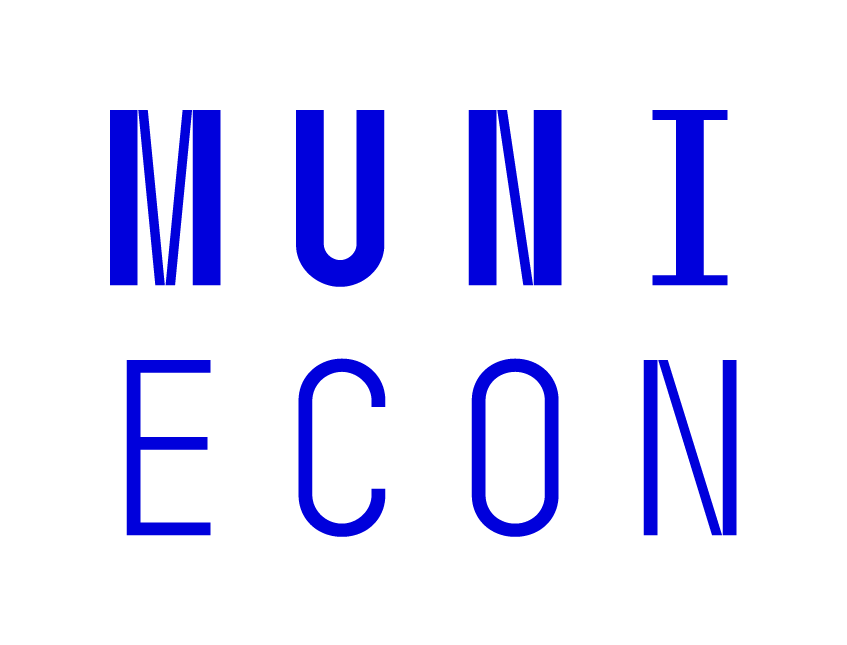 Na co se zaměřit?
Analogie s hierarchií nakládání s odpady
Čím výše v hierarchii – tím méně technické a více behaviorální (netechnické) postupy lze aplikovat
Konkrétně např. v podobě komunikace a vzdělávání

Další posun za pomoci kvantitativních a technologických řešením bývá spíše menší, avšak u behaviorálních přístupů lze dále předpokládat významná vylepšení
Zeptejme se sami sebe, zda je nyní překážkou pro vyšší míru třídění nedostatečná infrastruktura (počet a rozmístění nádob na odpad) nebo spíše něco jiného?
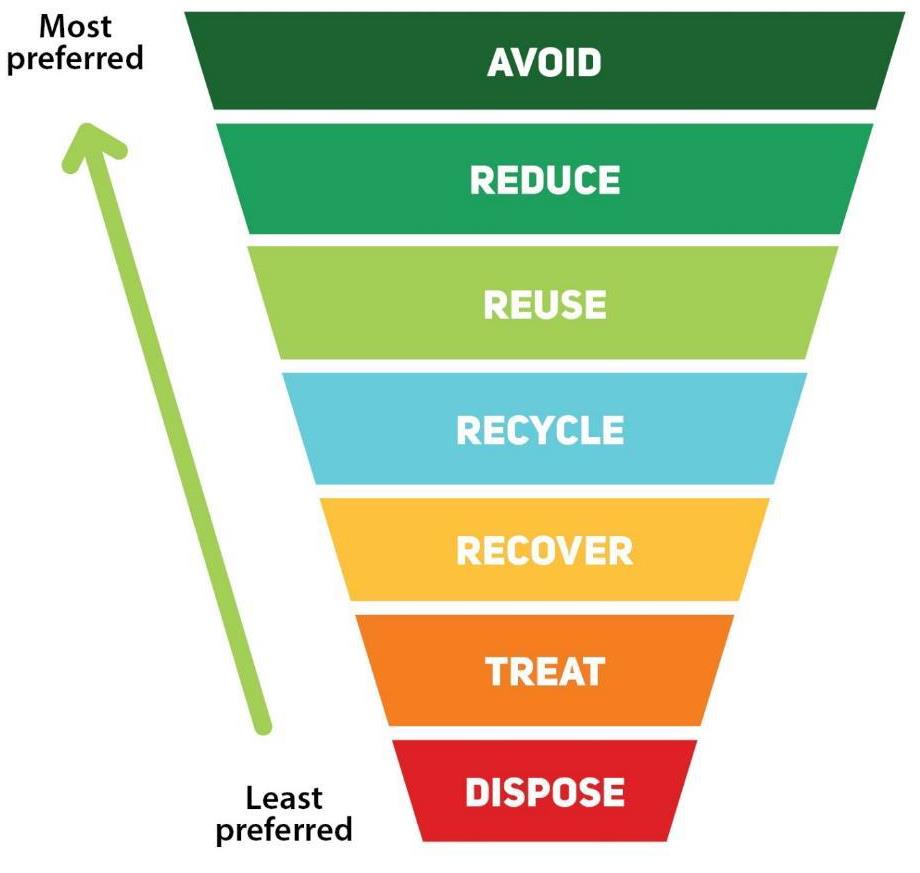 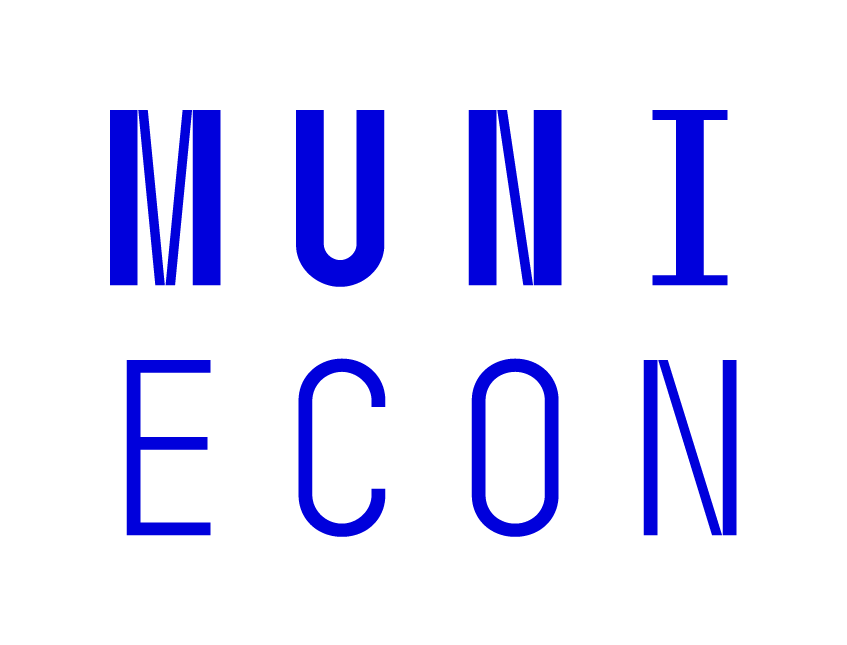 Zadání úkolu
Určit efektivní způsoby zlepšování odpadového hospodářství obcí skrze komunikační a vzdělávací nástroje
Vytvořit praktického průvodce pro obce jak komunikovat a vzdělávat obyvatele v problematiku odpadového hospodářství

Jaké komunikační nástroje máme použít?
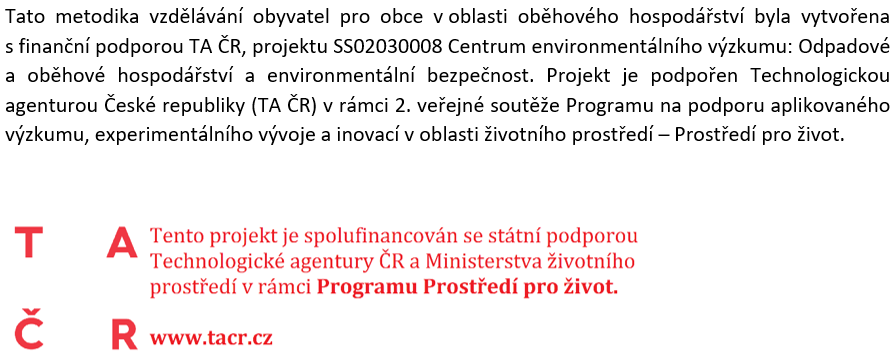 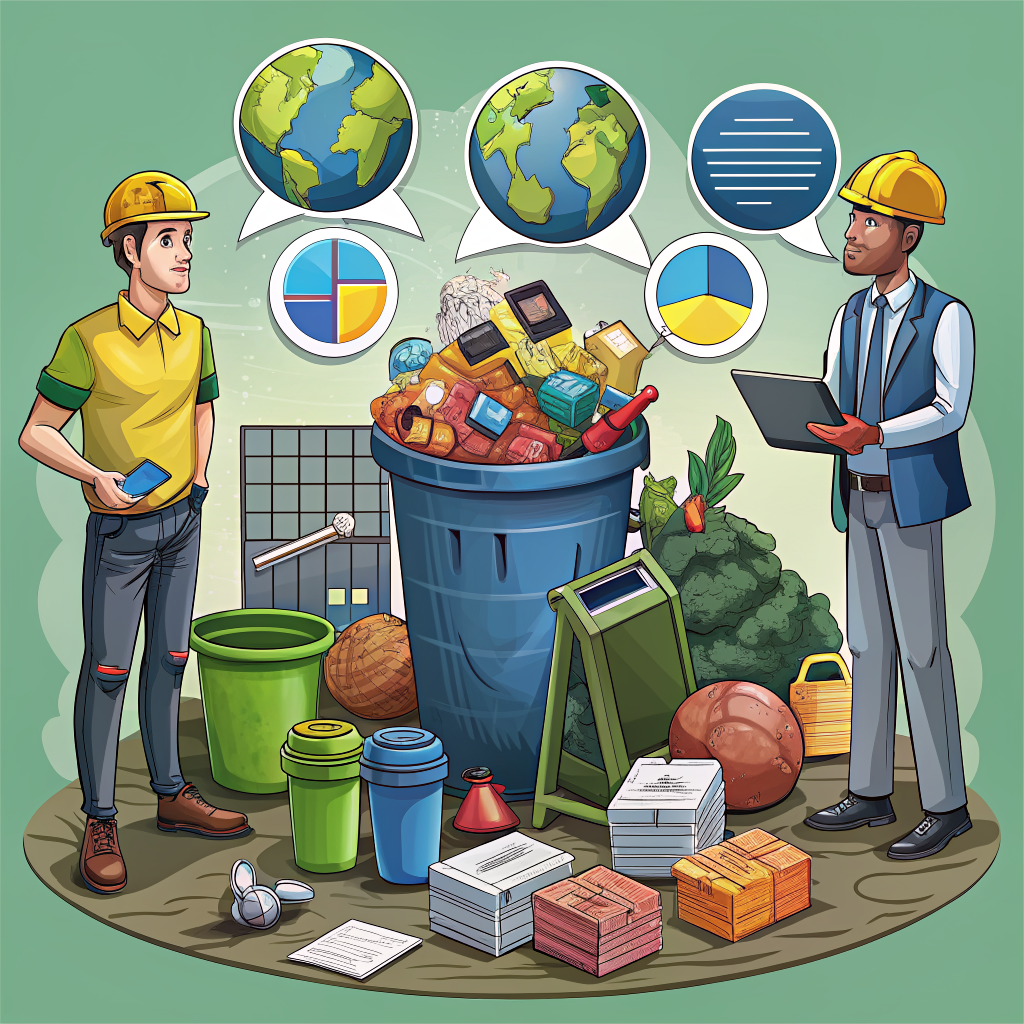 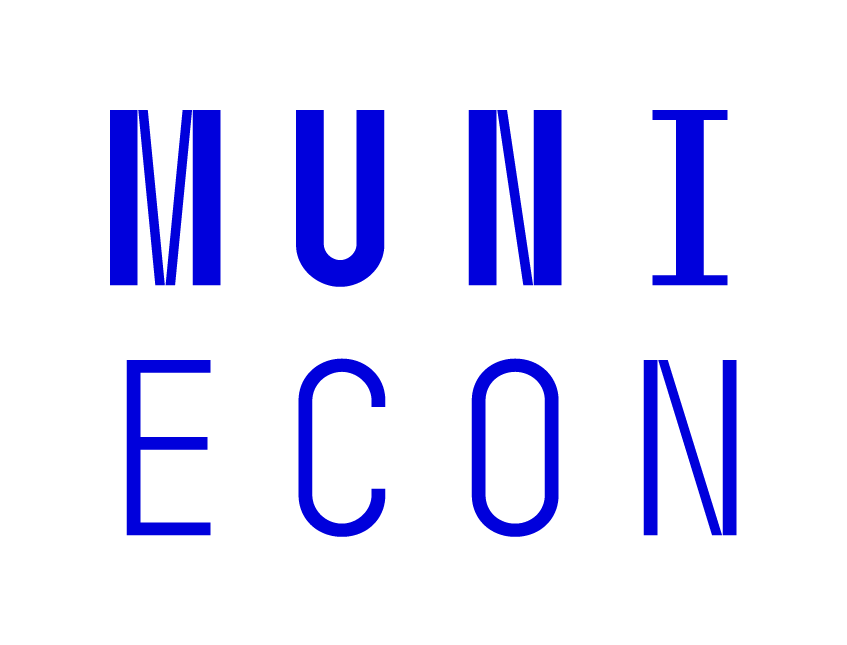 Příklady komunikačních nástrojů
Webové stránky obce
Letáky 
Nálepky na nádobách
Místní tisk
Sociální sítě
Školy
Doorstepping
Nudging
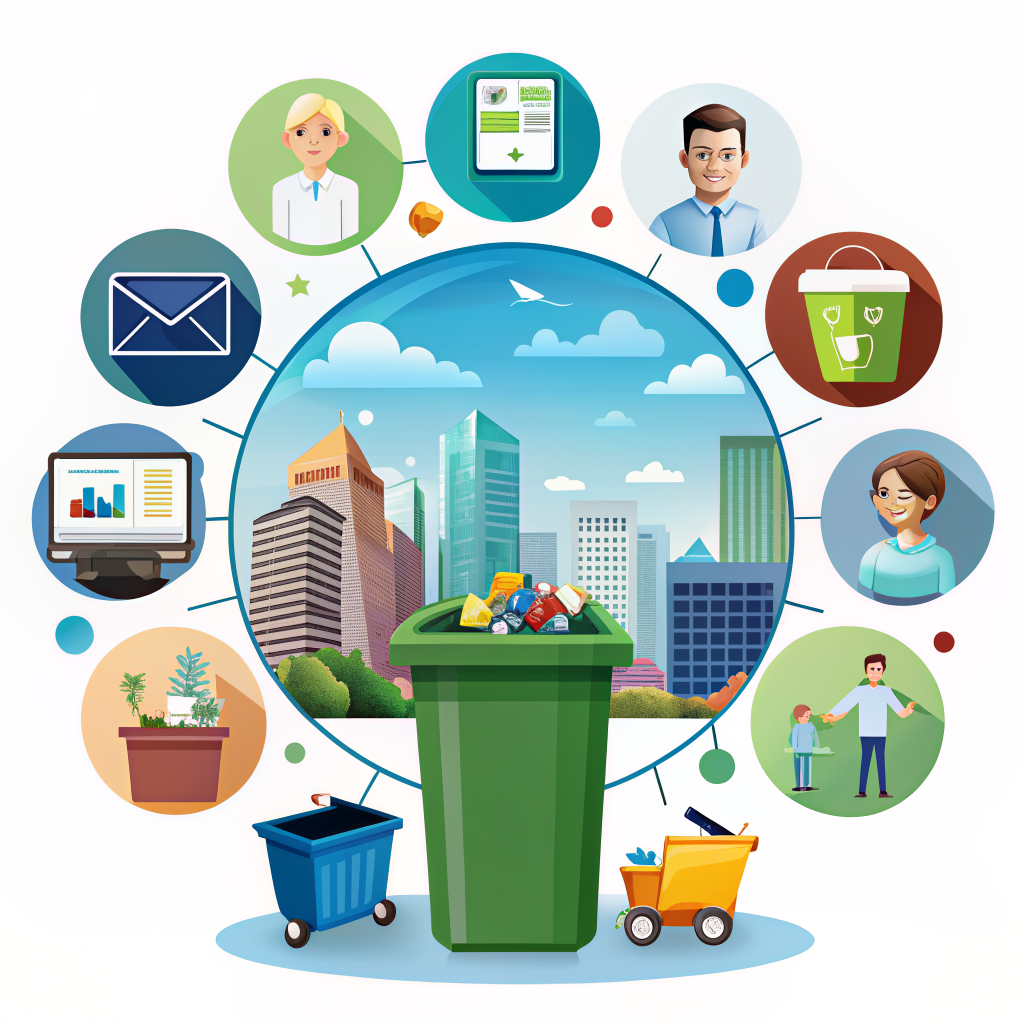 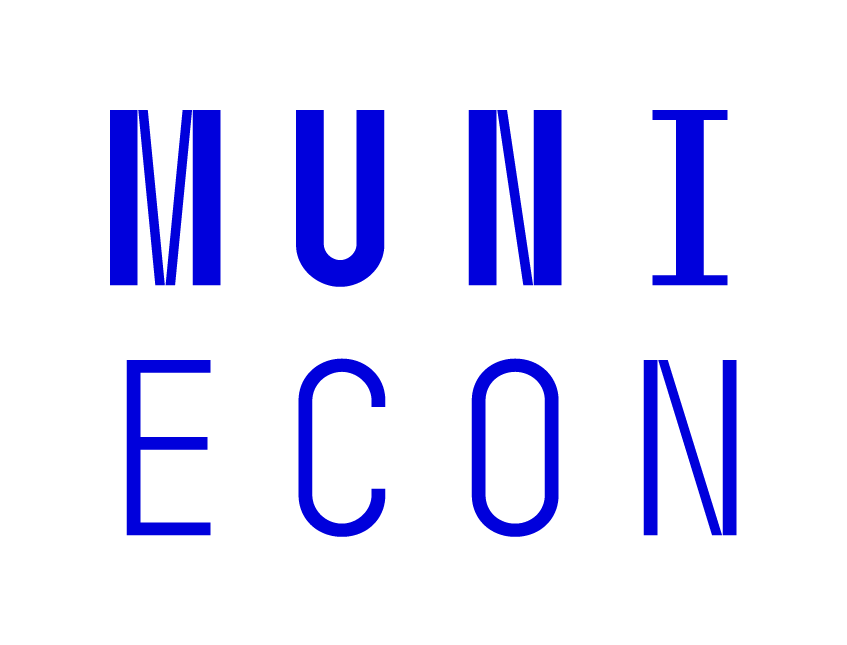 Postup výzkumu
K dispozici je široká paleta různých komunikačních nástrojů, avšak jak v praxi fungují?
Zeptejme se těch, kteří je primárně využívají – obce a města
Výzkumná otázka: Jaké jsou osvědčené komunikační strategie v odpadovém hospodářství dle obcí s nejlepšími výsledky v této oblasti?
Využití benchmarking/benchlearning přístupu

Jak získat data?
Identifikovat obce s nejlepšími výsledky v OH
Recipienti ceny „Odpadový Oskar“ od organizace Arnika
Samostatně pro jednotlivé kraje, několik velikostních kategorií
Pozvat tyto obce na workshop aby se podělily se svými zkušenostmi
Dobré a špatné praxe, vzájemné sdílení poznatků a zkušeností za účelem vzájemné inspirace
Průběžně zaznamenávat zjištění pro pozdější analýzu
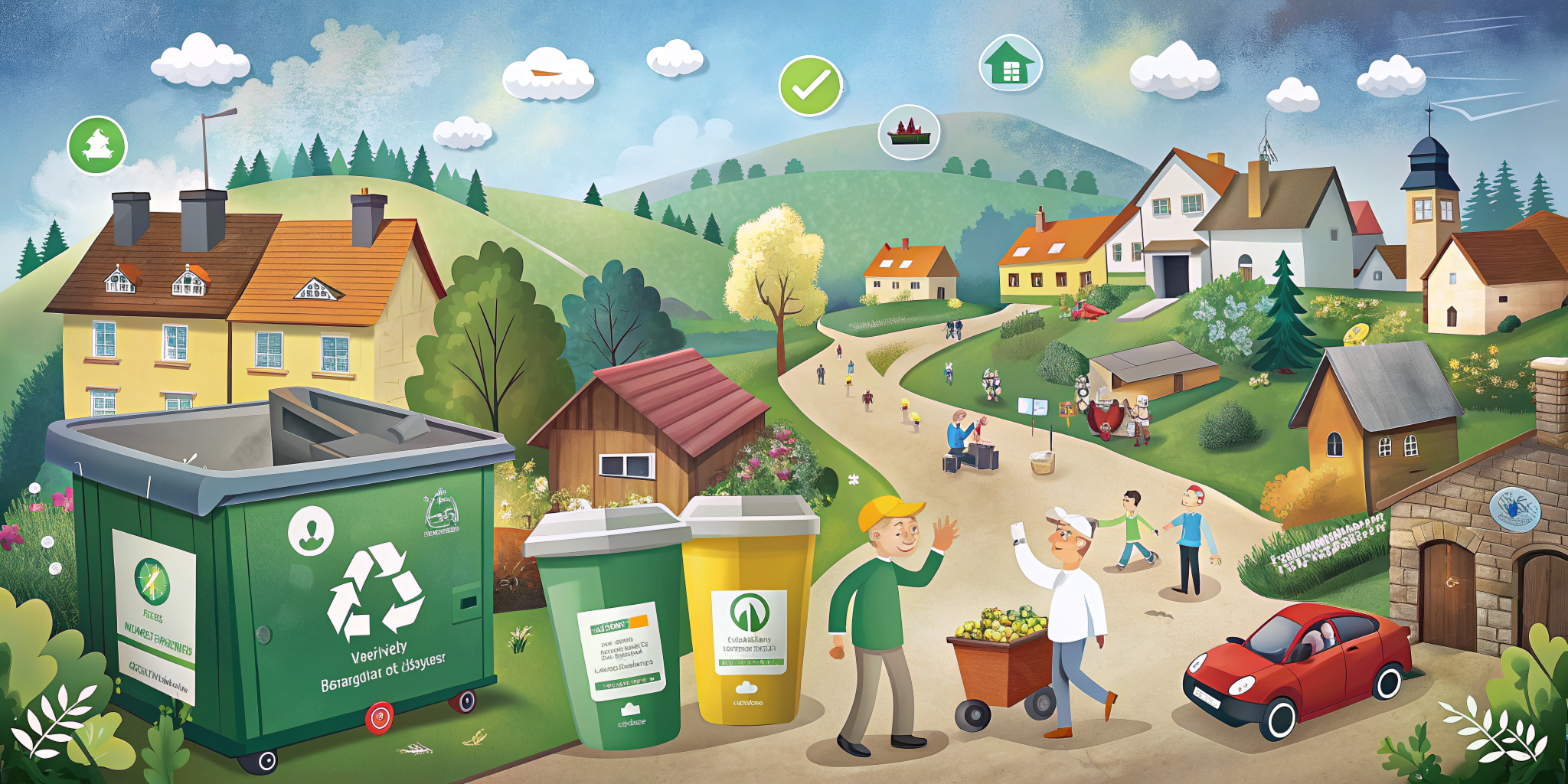 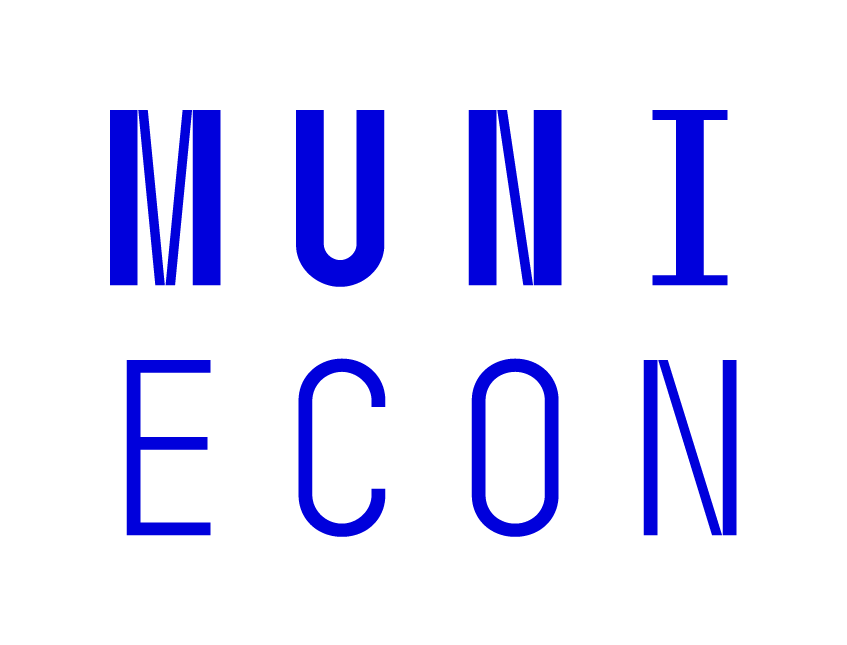 Standardní komunikační nástroje
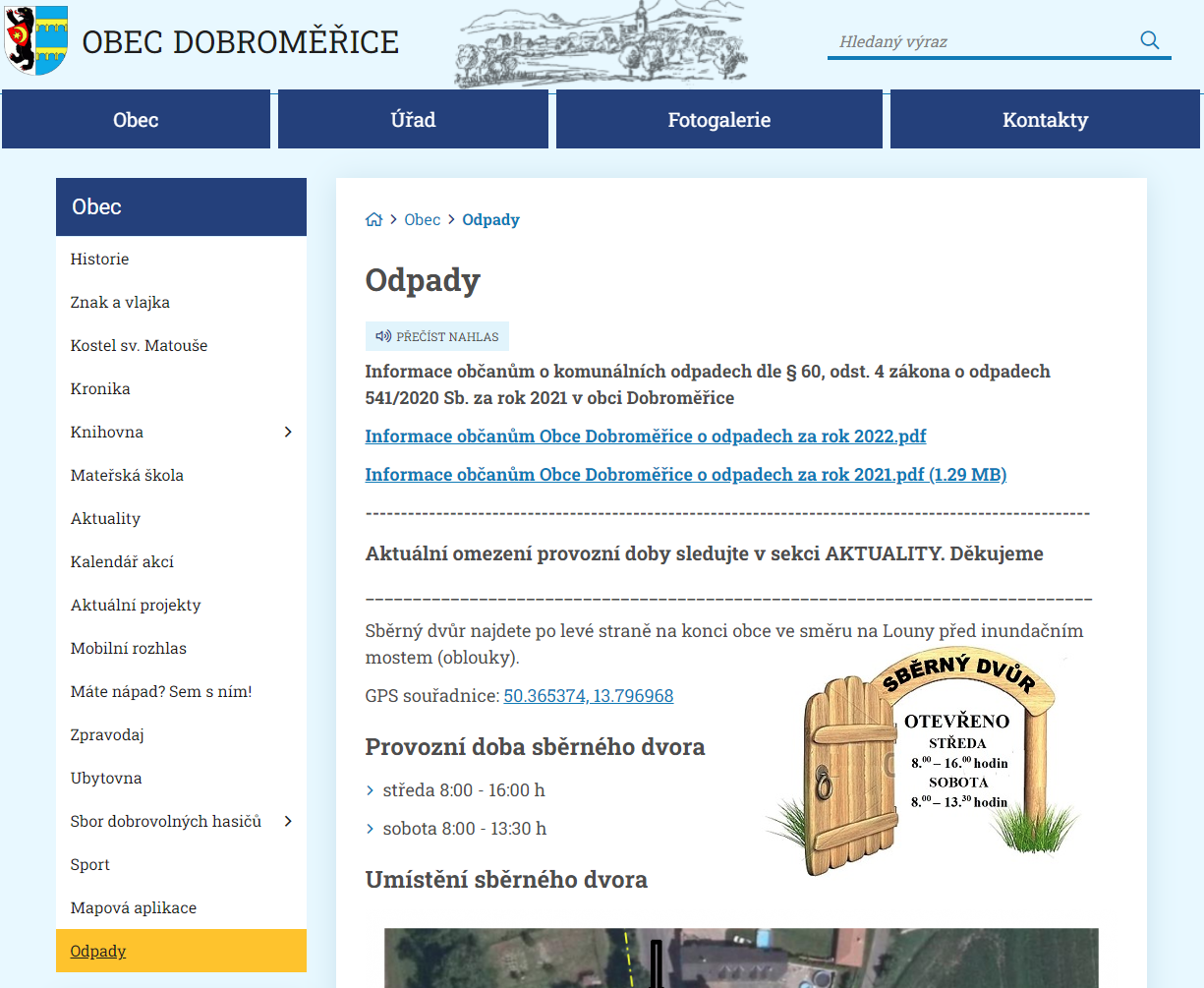 Webové stránky obcí
Letáky
Místní tisk
Polepy nádob
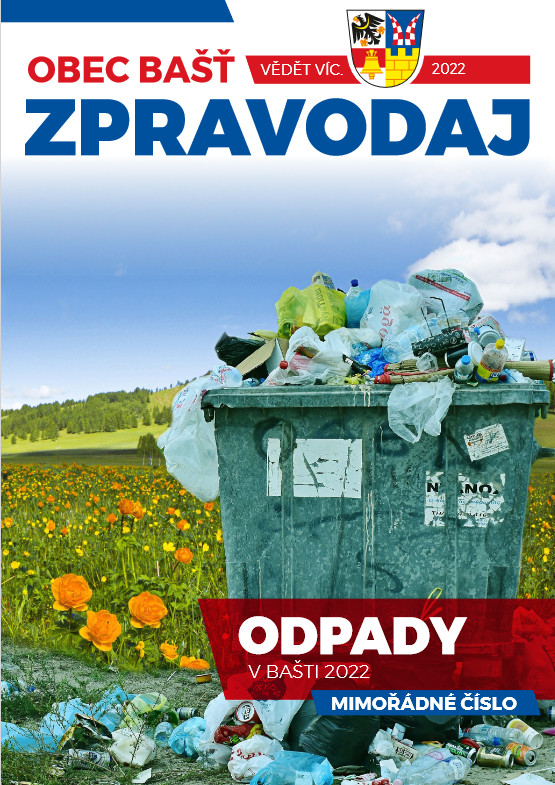 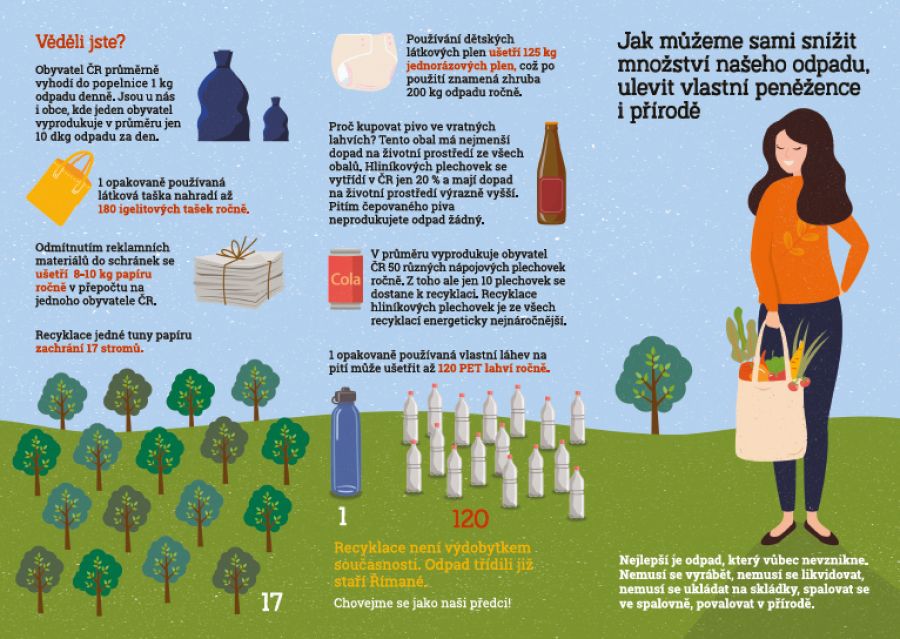 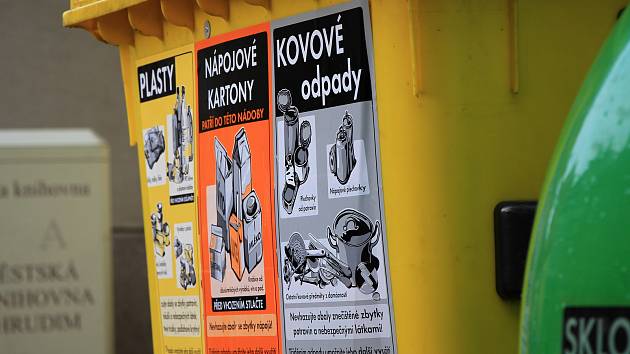 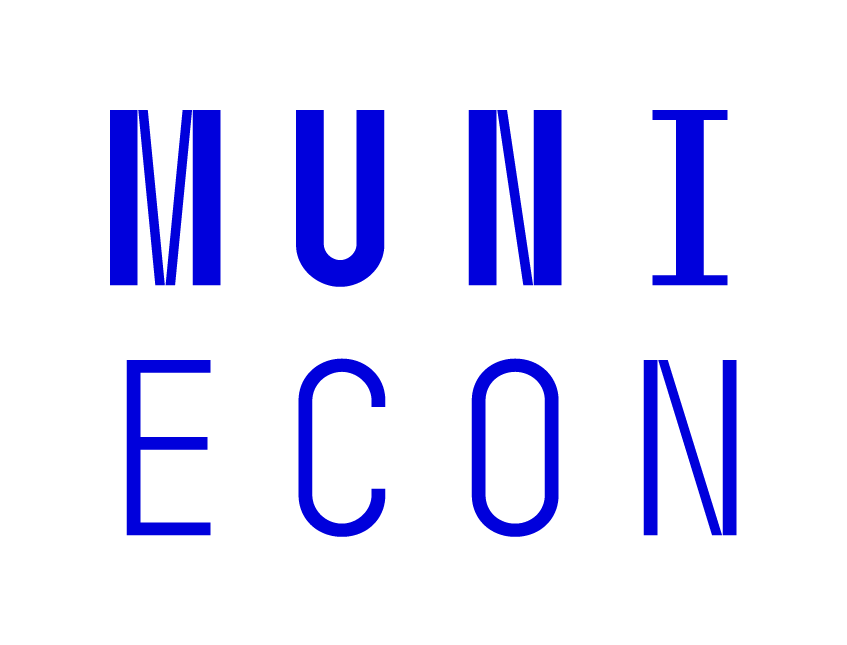 Inovativní komunikační nástroje
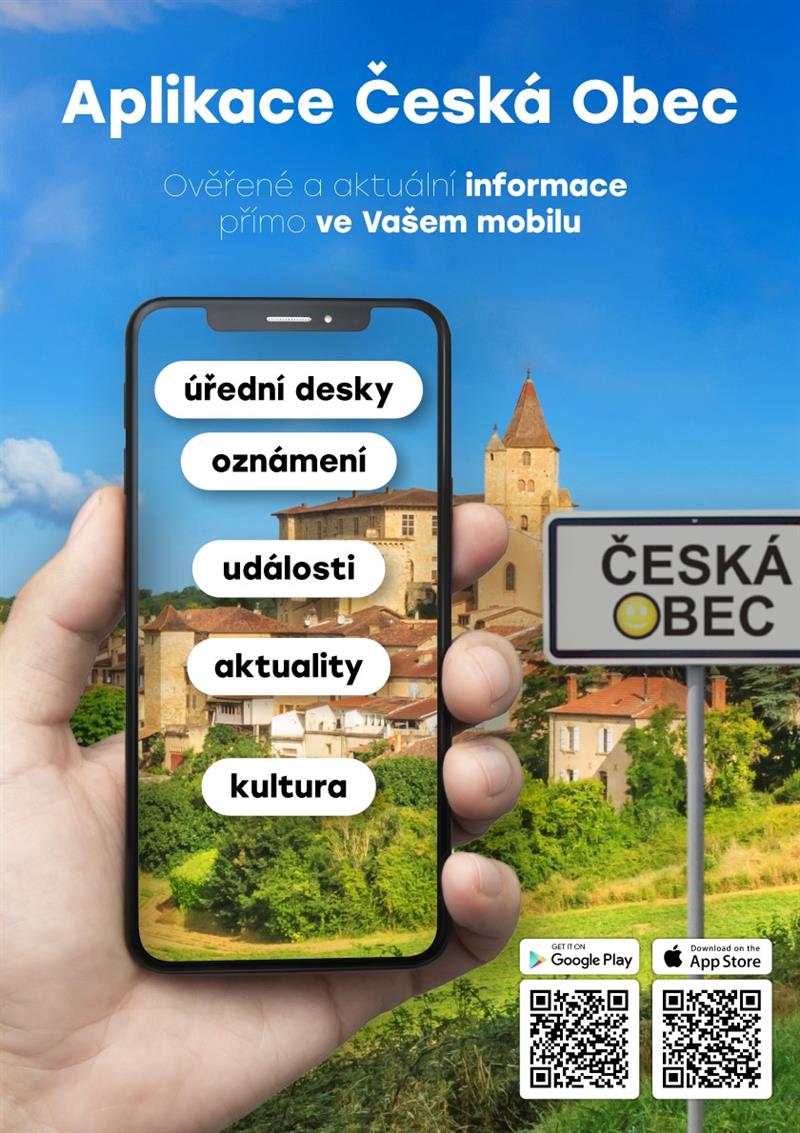 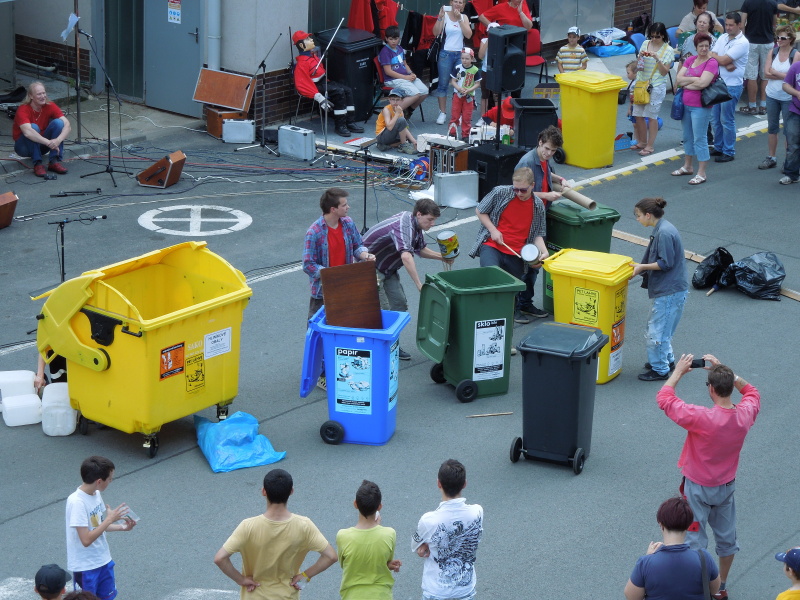 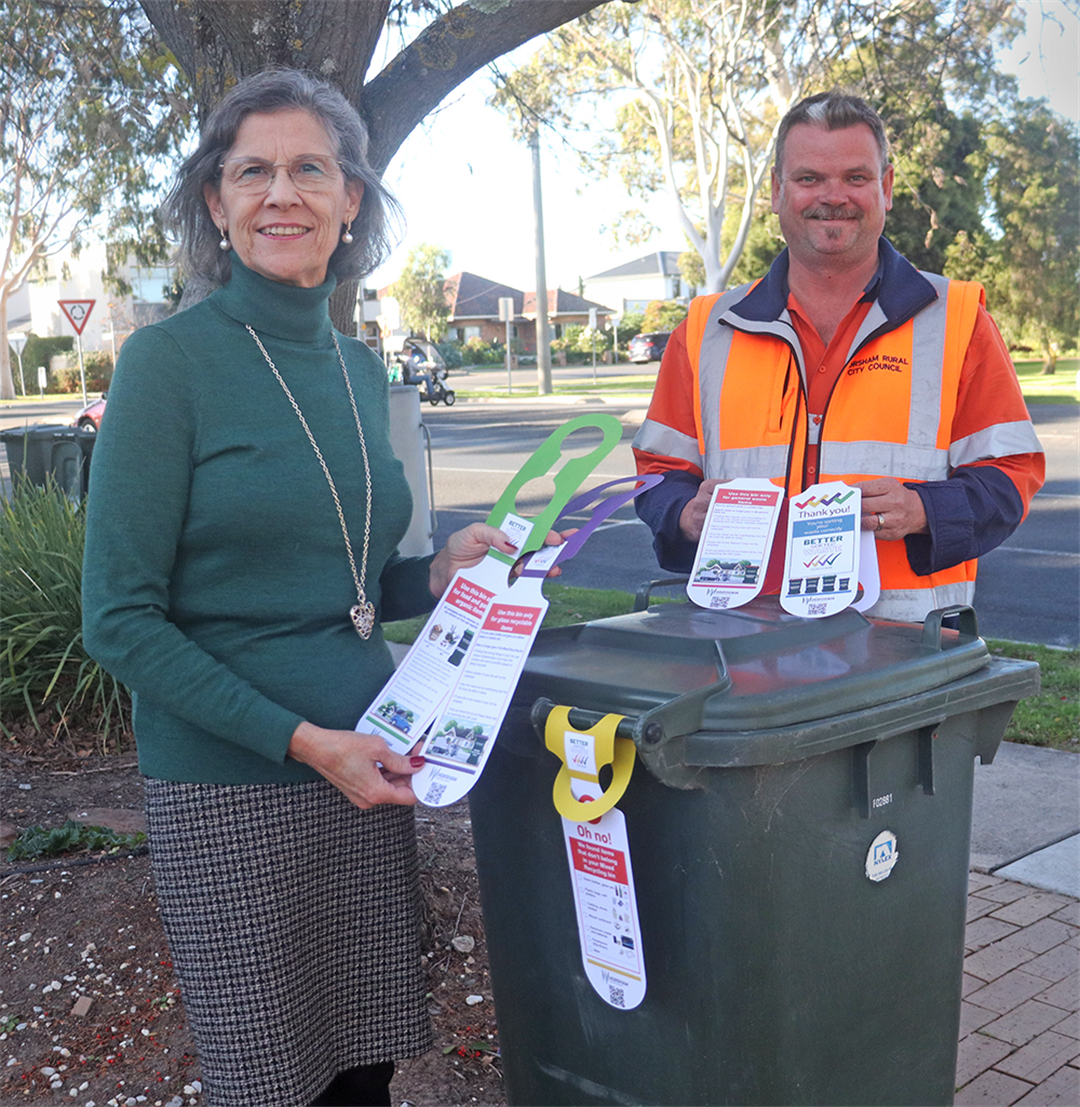 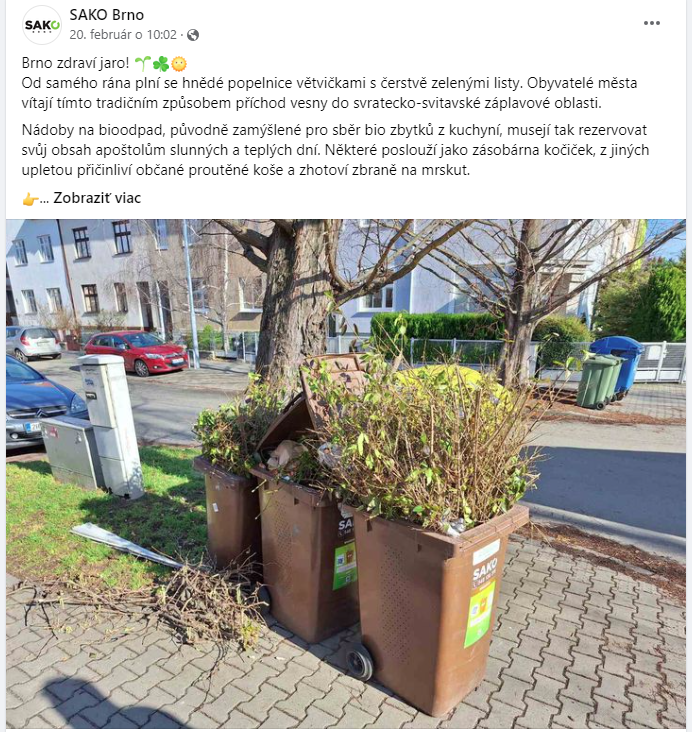 Lokalizované mobilní aplikace
Spolupráce se školami
Sociální sítě
Místní média
Exkurze do provozů
Cílená zpětná vazba
Kontaktní kampaně/akce
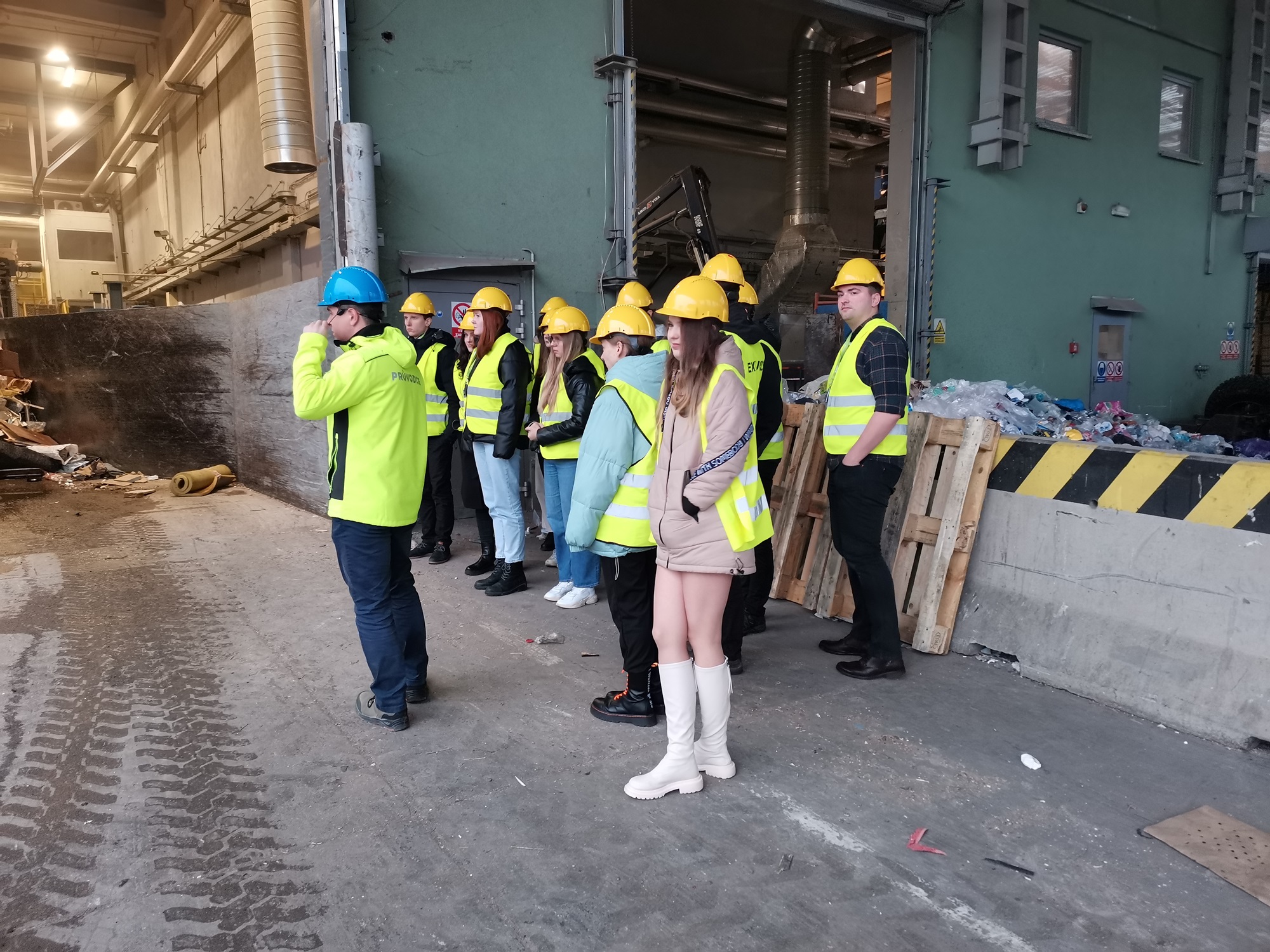 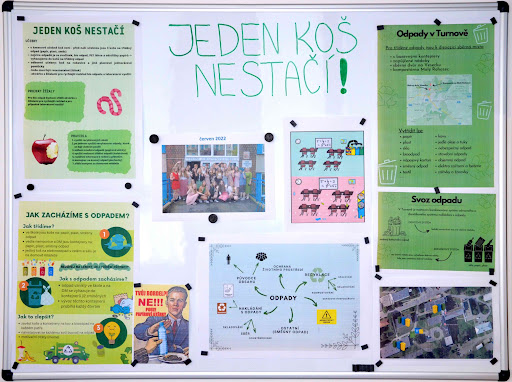 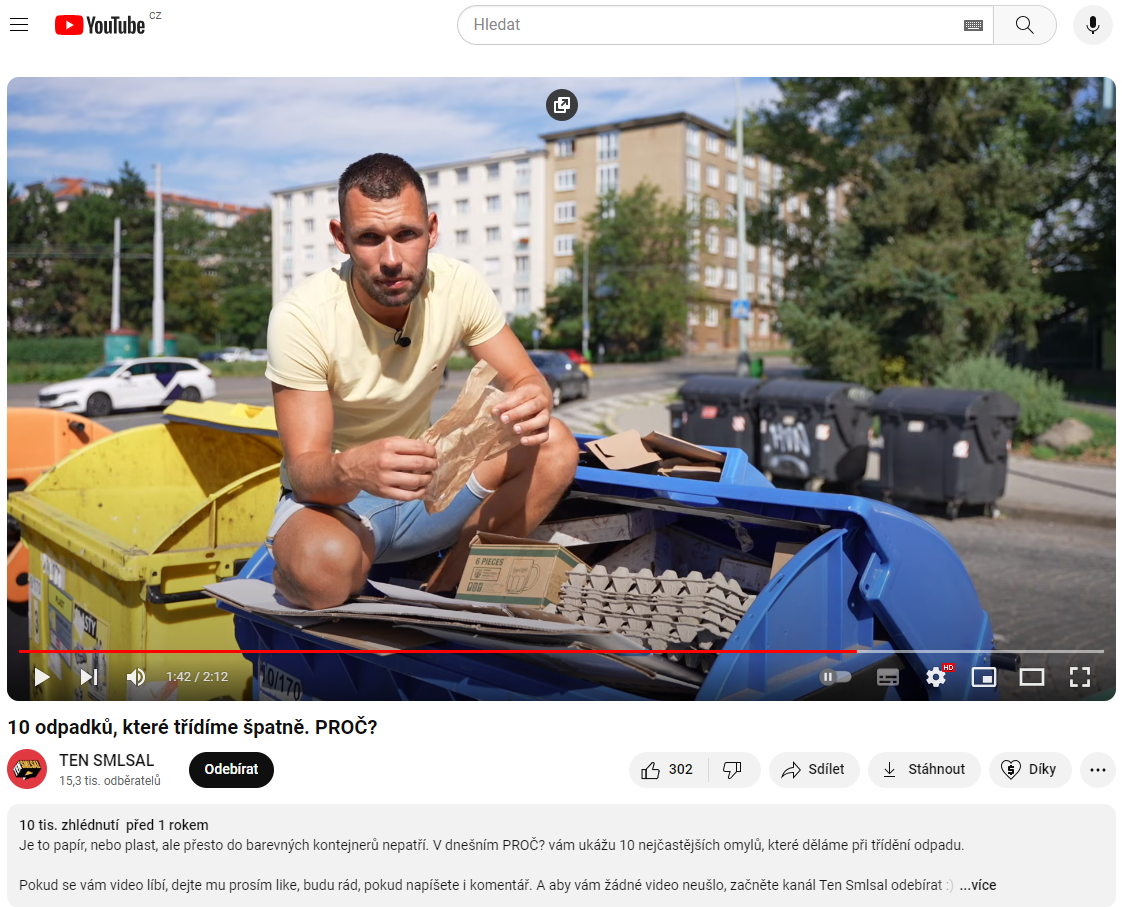 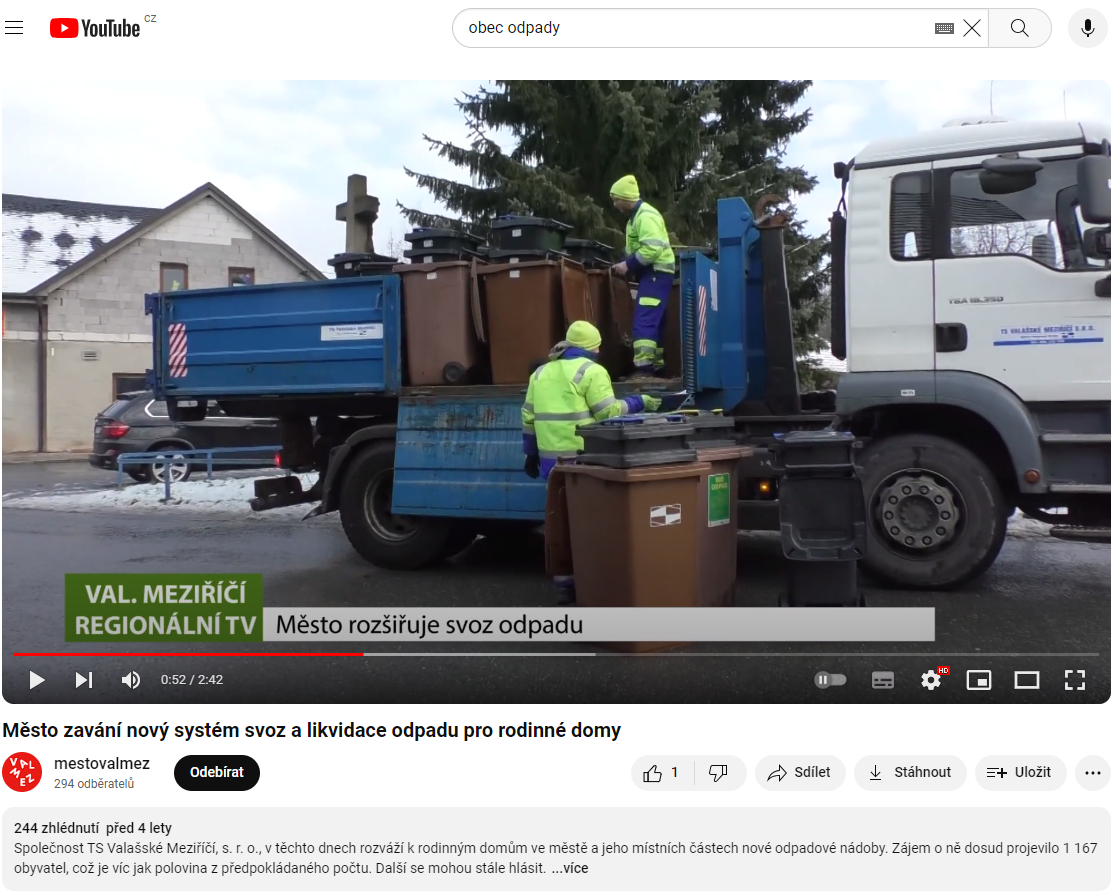 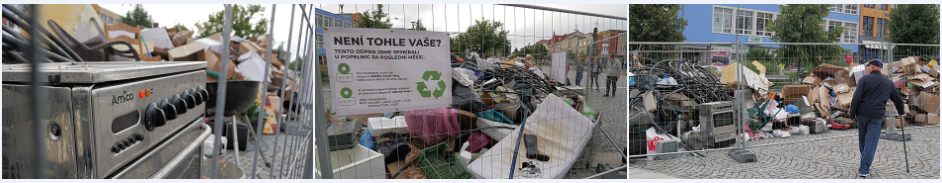 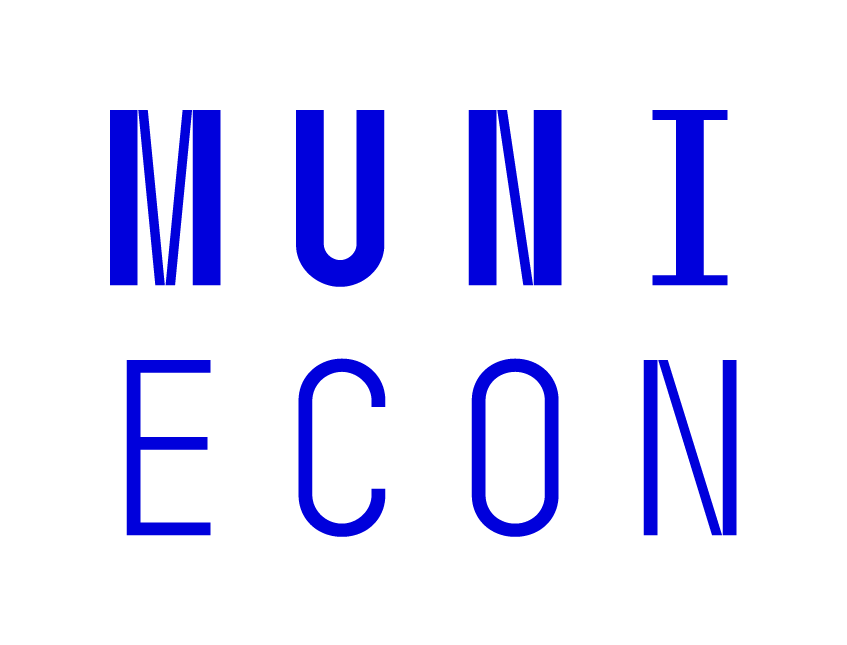 Doporučení pro komunikaci
Nejlepší výsledky dosahovány při kombinací nástrojů
Oslovit lidi na více úrovních
Různé cílové skupiny – různý dosah nástrojů
Prezentovat téma odpadů z více různých úhlů

Nespoléhat se na pasivní příjem informací
Zahrnout interaktivní prvky
Zapojit lidi, vtáhnout je, motivovat k účasti na procesu
Umožnit lidem být součástí rozhodovacích procesů 
Spoluvytvářet s obyvateli systém nakládání s odpady v obci
Ptát se na rady, náměty a možná vylepšení stávajících praktik – využít participativní přístup
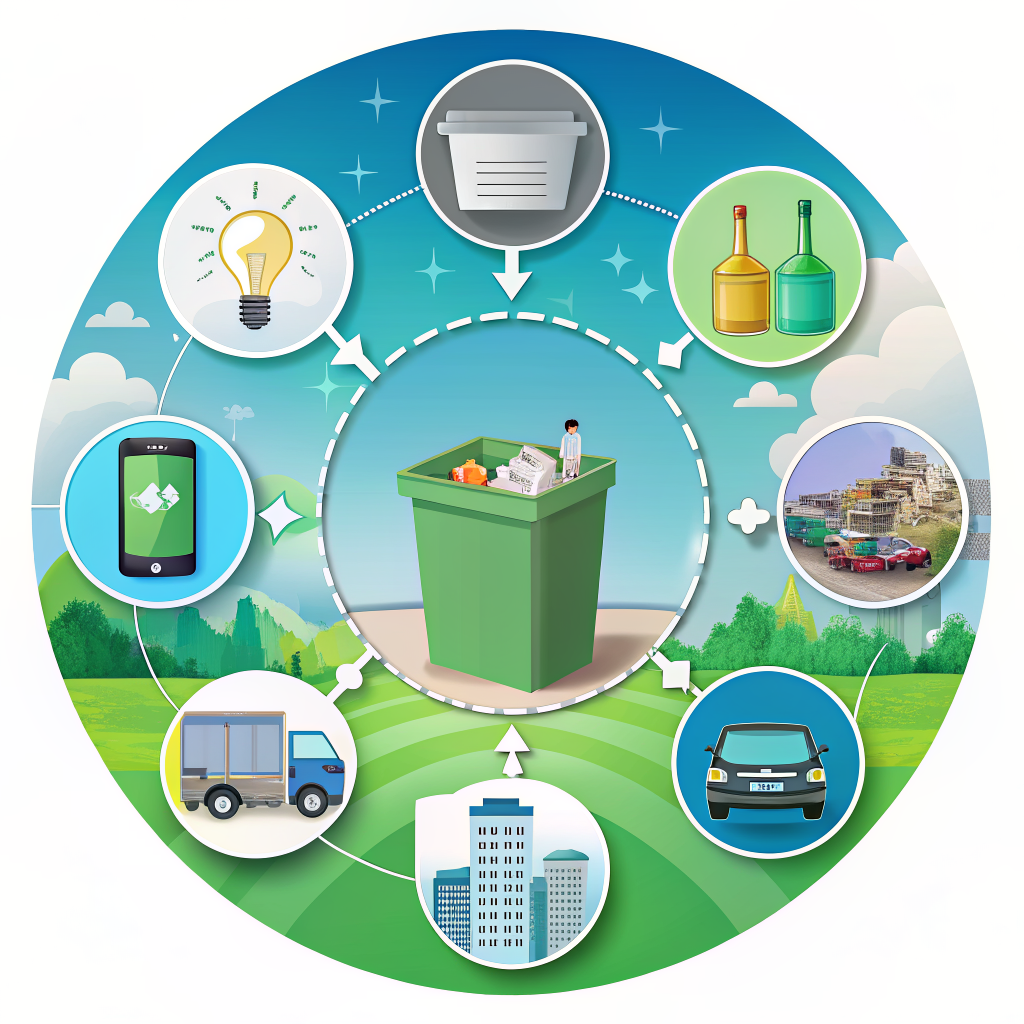 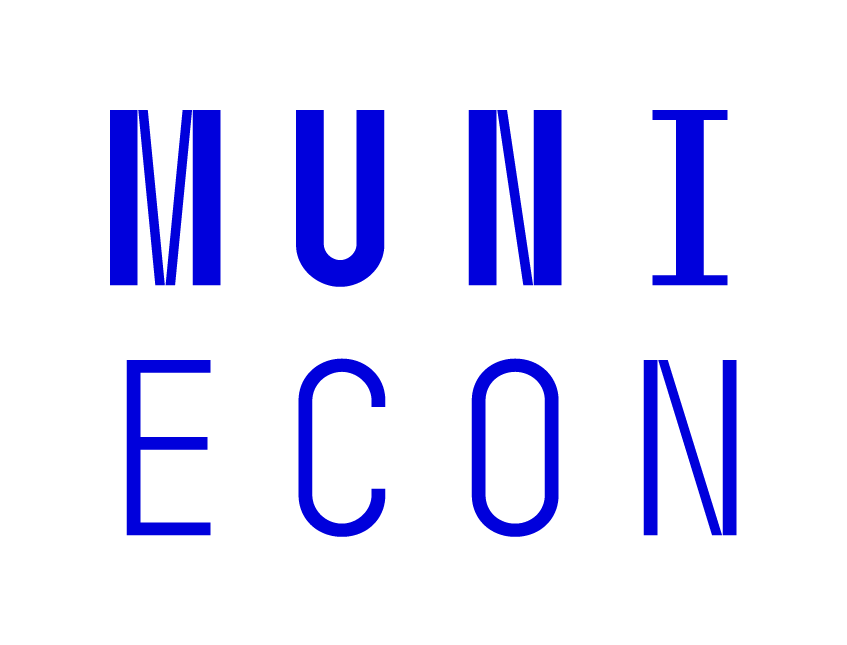 Výsledky
Organizace workshopu s vybranými zástupci obcí coby platformy pro vzájemnou inspiraci, učení se a sdílení nápadů a praxí
Mnoho vstupů a návrhů, avšak také
Omezený dosah limitovaný počtem účastníků

Tvorba metodiky na základě dostupné teorie a praktické zpětné vazby od obcí
Stručná verze (aplikační souhrn, minimum teorie) 
Rozšířená verze (včetně teorie a podrobnějšího popisu)
Proč? Zástupci obcí nemají čas na dlouhé texty – chtějí to stručné a praktické
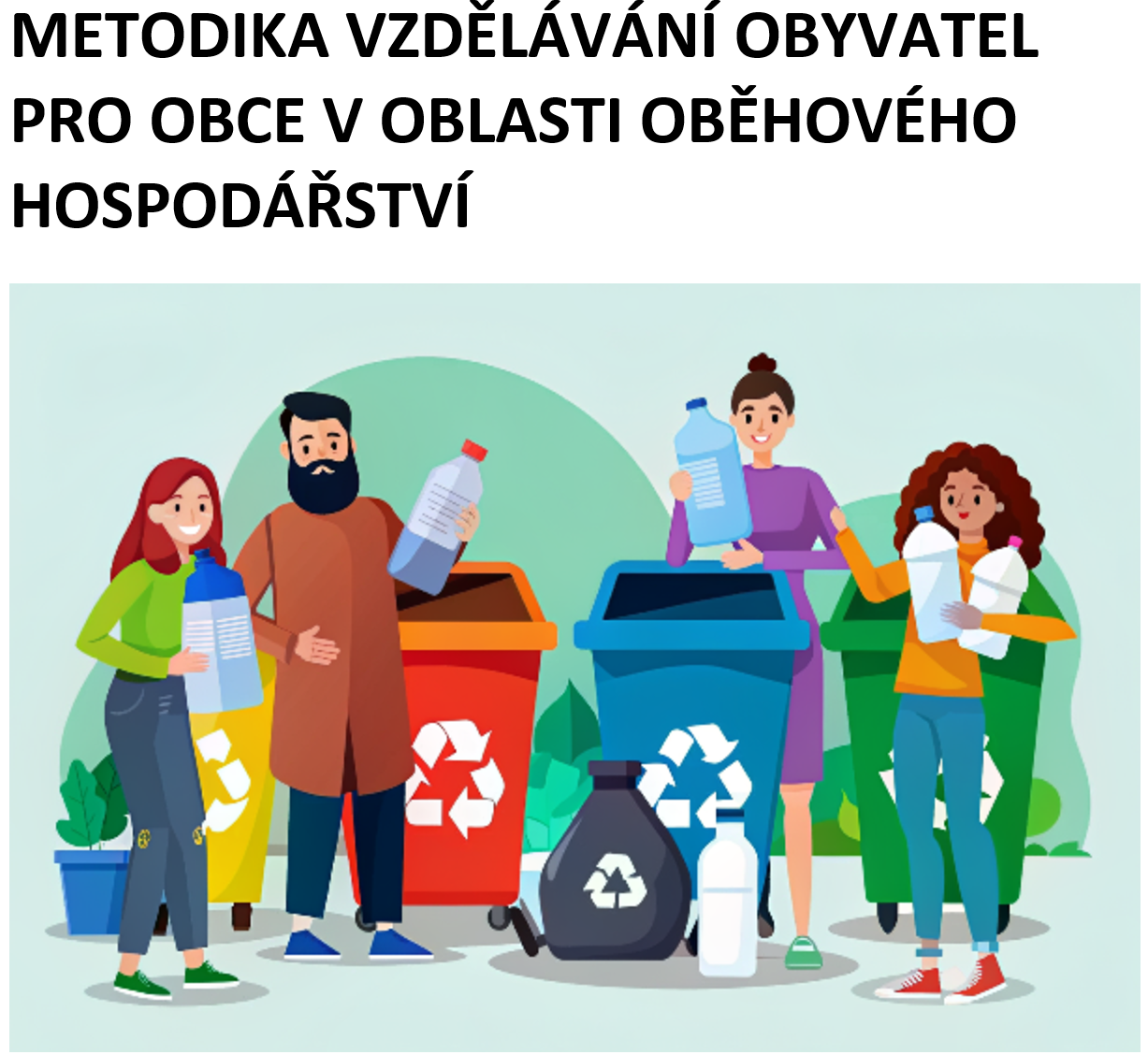 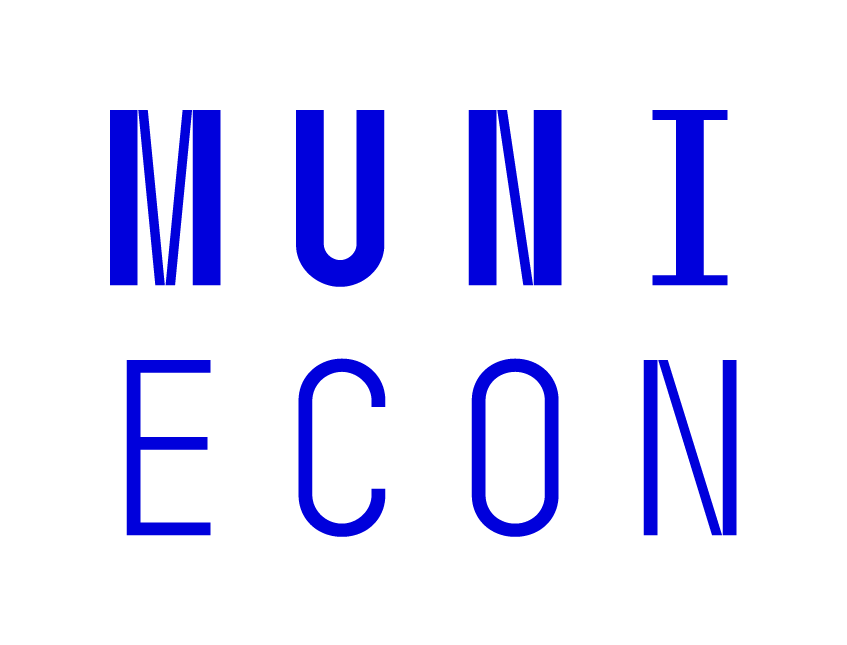 Shrnutí
Vhodná komunikace problematiky odpadového hospodářství má velký potenciál
Žádoucí je používat víc komunikačních nástrojů zacílenou na různé skupiny obyvatel
Kombinovat přístupy, nespoléhat na pasivní příjem informací u obyvatel
Najít fungující cestu k lidem, většina nebude sama od sebe iniciativně vyhledávat informace o OH
Využívat moderní technologie – mobilní aplikace telefonech, sociální sítě, nová média…
Aktivně zapojovat lidi – vytvořit platformu pro sdílení informací, ale také osobní kontakt, vytvořit hands-on přístup, možnost vidět a ptát se na prvky systému OH, praktické ukázky
Lokálně přizpůsobená komunikace místo obecných rad a instrukcí
Vysvětlovat, ukazovat, diskutovat, opakovat, opakovat…
Nekončící proces, který v případě dobré realizace produkuje skvělé výsledky, ale vyžaduje aktivní zapojení ze strany vedení obce a současně skutečnou snahu o spolupráci s obyvateli
Děkujeme za pozornost
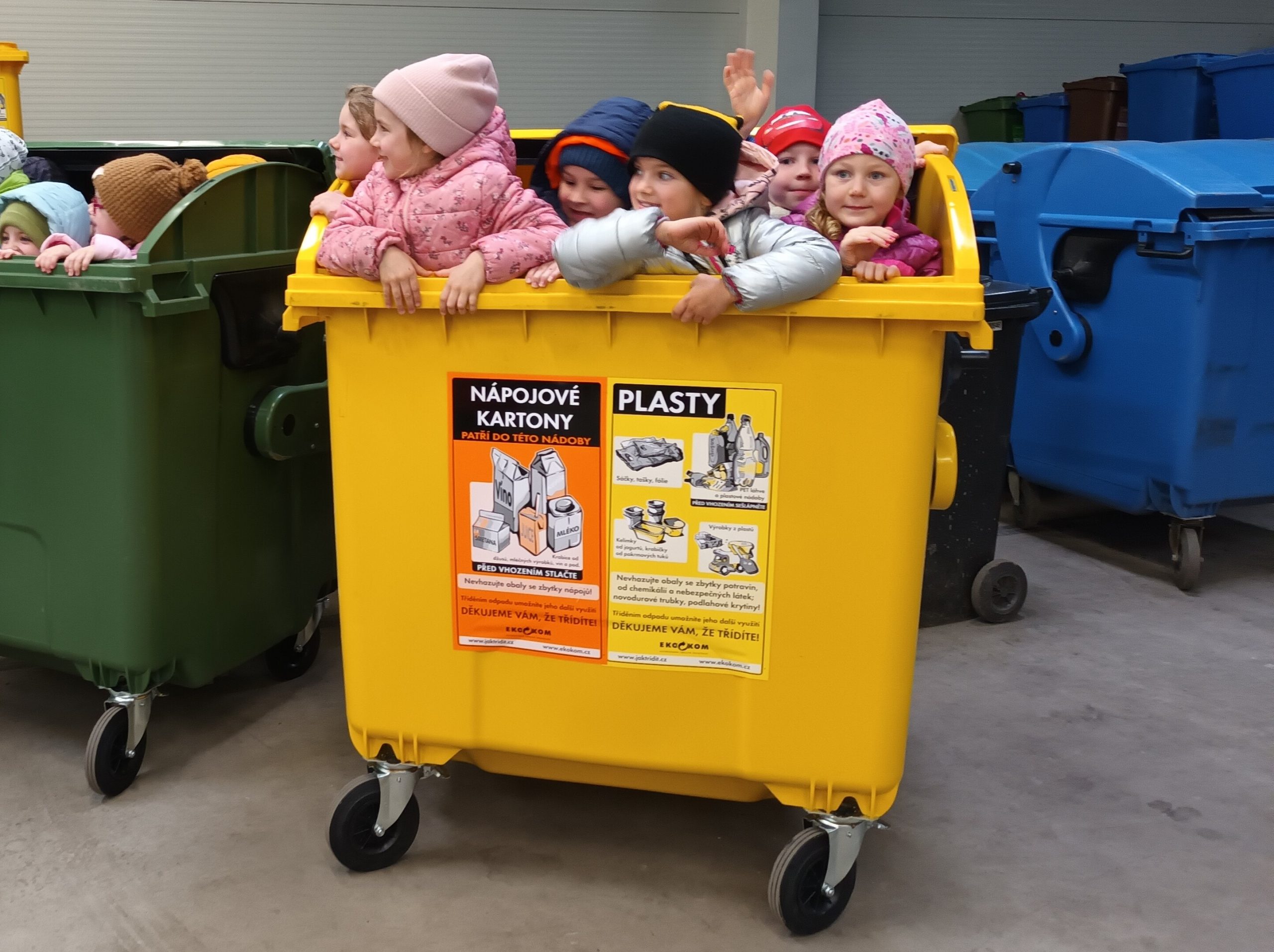 Kontaktovat nás můžete na
struk@muni.cz
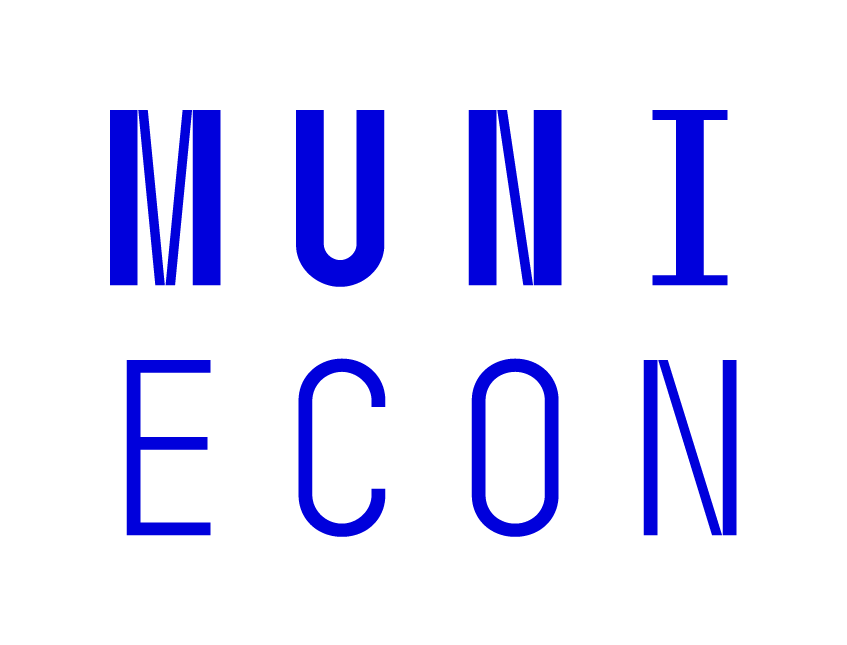 Symposium ODPADOVÉ FÓRUM, 13. 11. 2024, Hustopeče